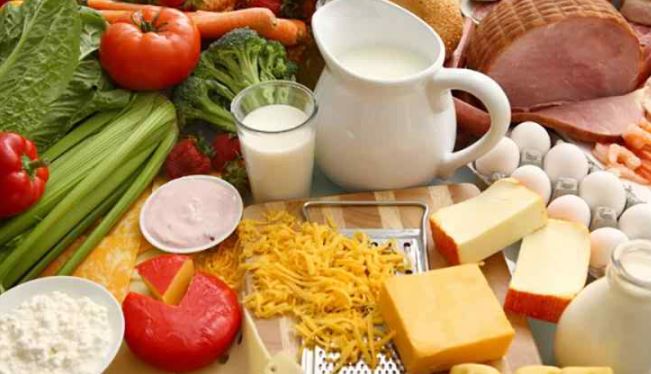 WELCOME
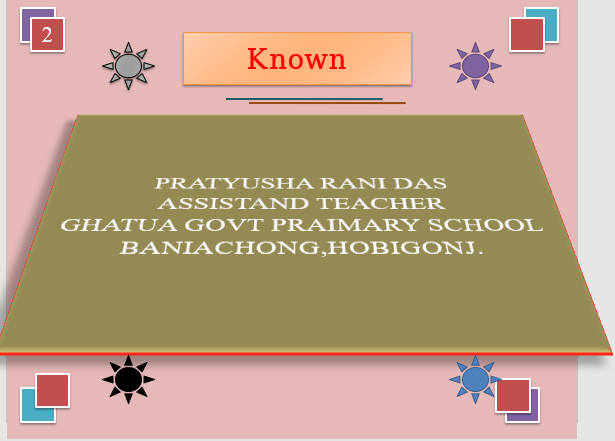 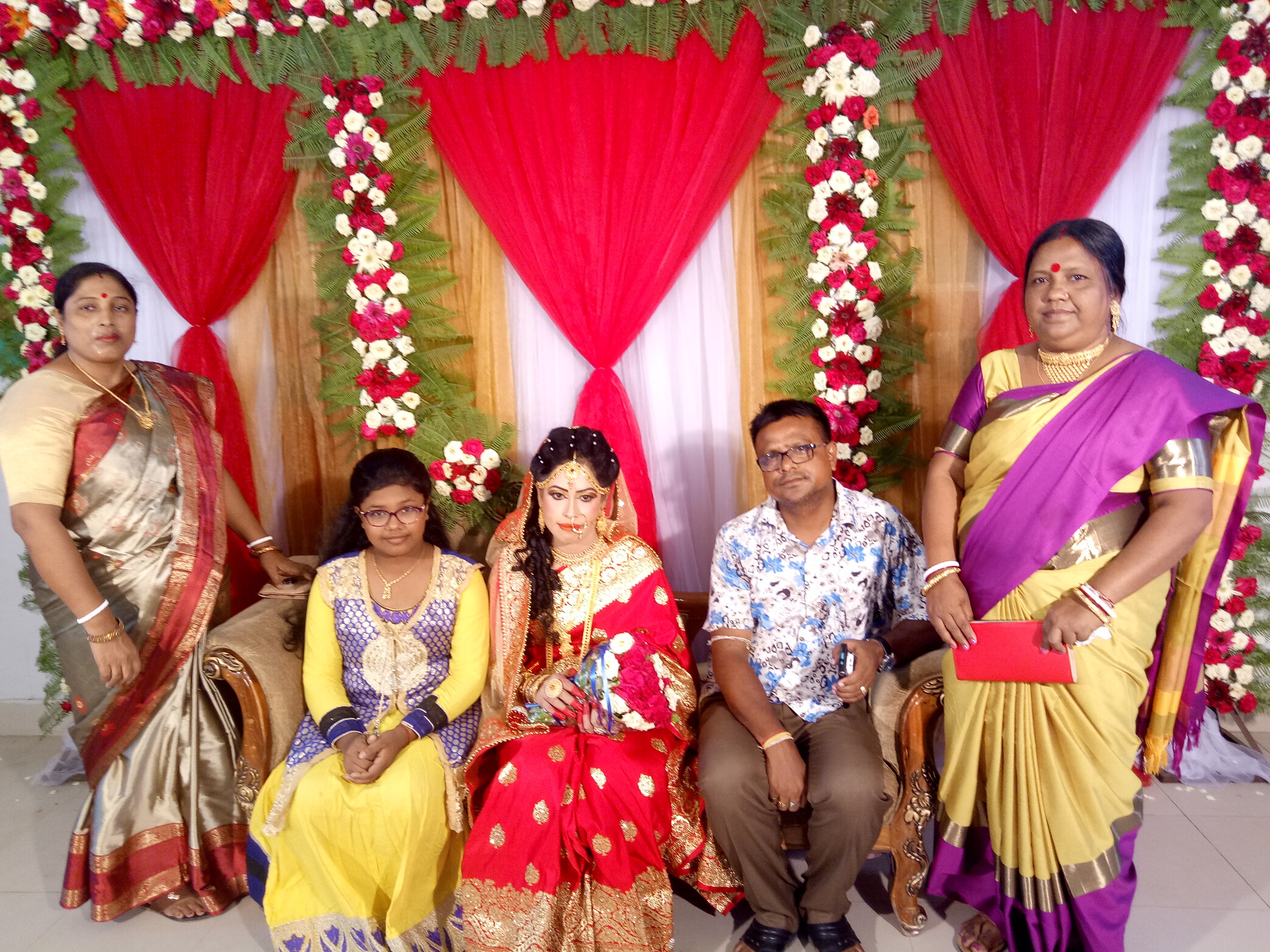 LESSON INTRODUCE

CLASS: FIVE
SUBJECT: ENGLISH
TIME:45 MINUTES
LETS SEE A VIDEO
Larning Outcomes

Listening:
3.3.1 understand questions about objects around them.
Speaking:
1.1.1 say words phrases and sentence with proper sounds and stress.
Reading:
1.5.1 read words phrases and sentences in the text with proper pronunciation stress and intonation.
What is this?
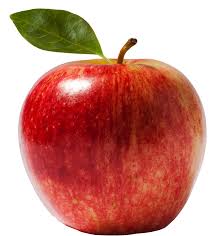 Apple
What is this?
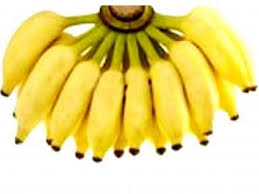 Banana
What is this?
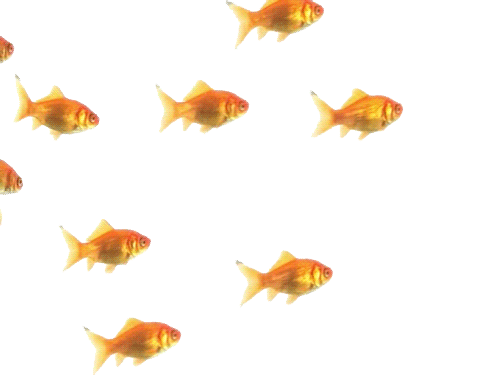 Fish
What is this?
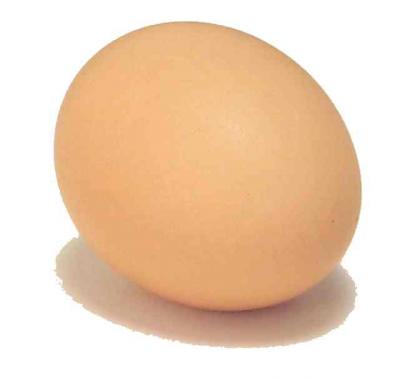 Egg
What is this?
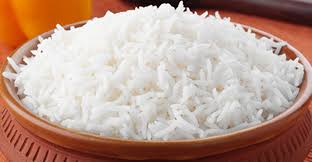 rice
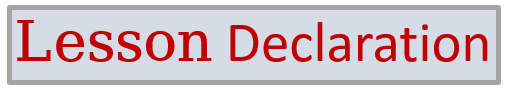 LESSON:Eat healthy
Unit: 6
Page:24
F(what food--------our health)
Tell the name of some vegetable items?
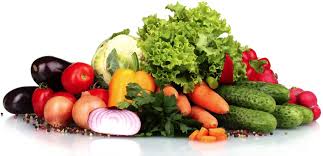 Onion,tometo,broccoli, carrot, bringal  caulifiower cucumber,
Which foods come under grains?
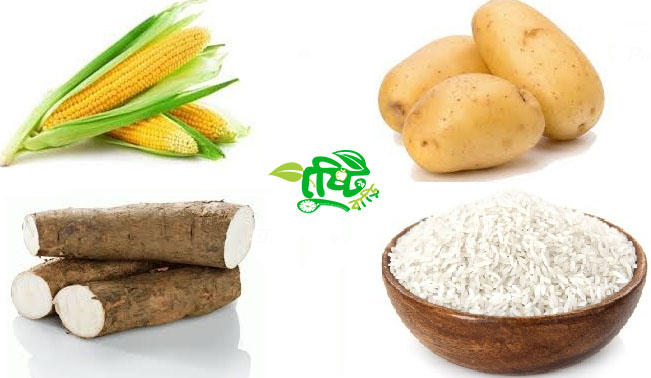 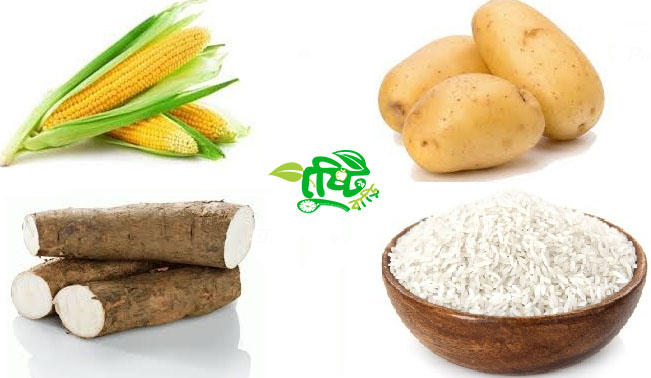 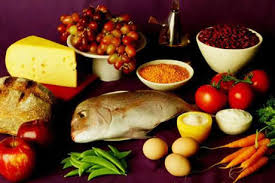 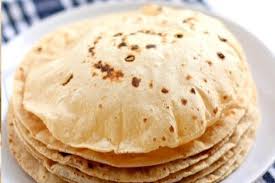 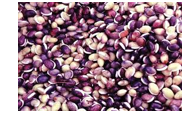 Corn, rice, ruti, seeds
Tell the name of some  fruits?
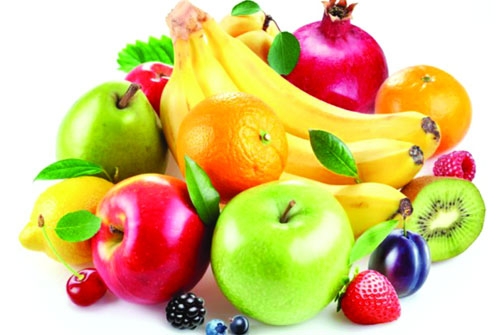 Banana, orange mango, apple, strawberry
What food is good food?
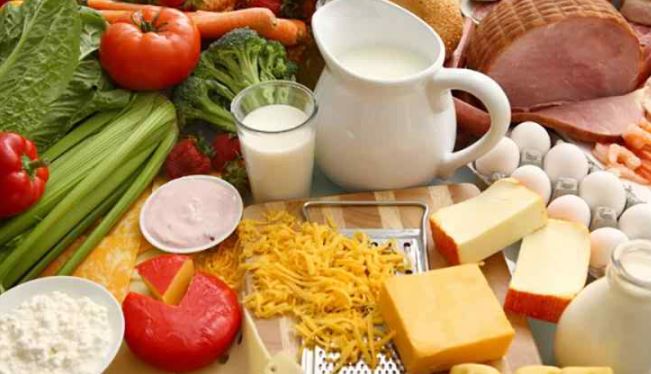 Vegetable,chicken,fish,potatoes,egg,rice,ruti.
Which foods have vitamins?
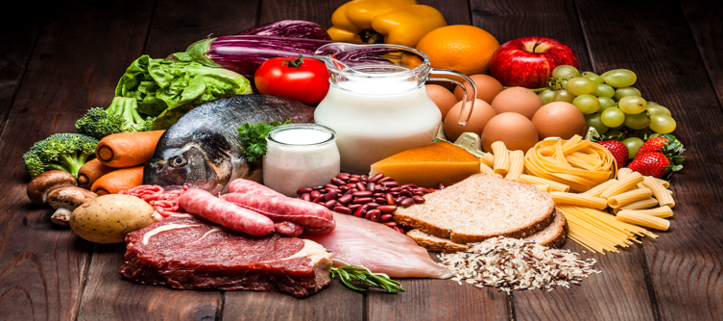 Milk ,meet,fish, bread, tomato,egg and fruits.
Open your text book page no 24.
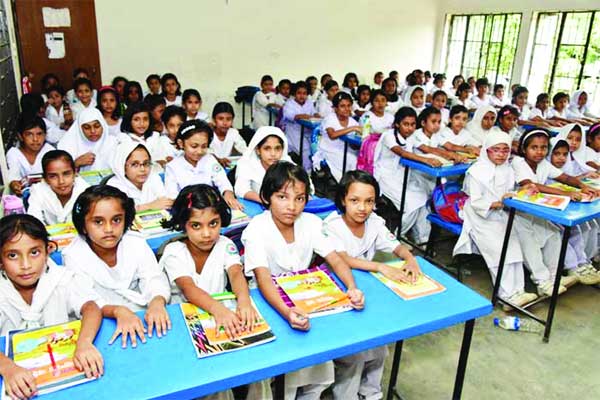 Read your book.
Students reading loudly with teacher
Students reading loudly with teacher
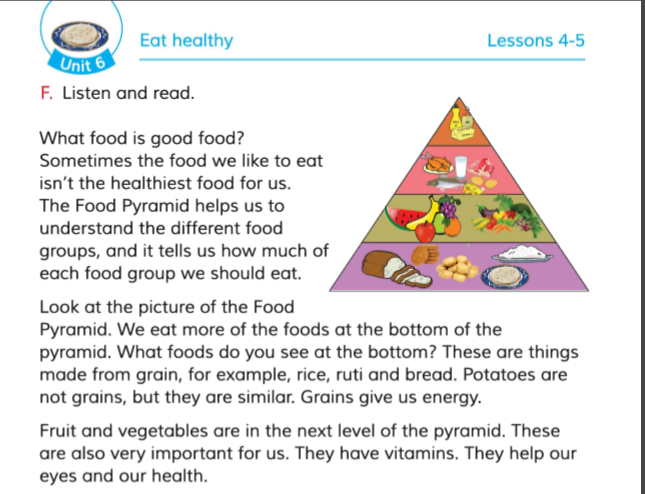 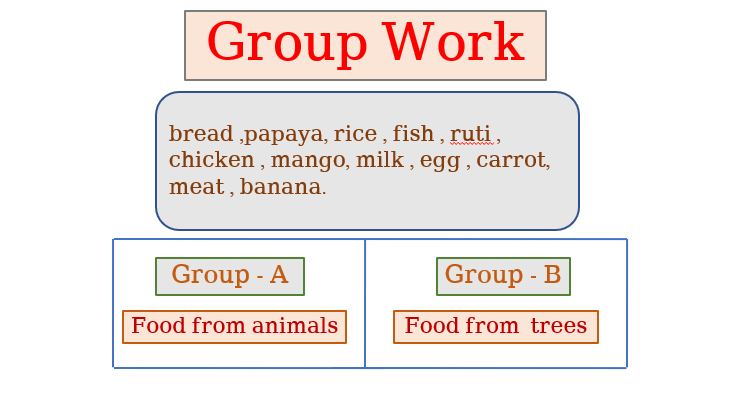 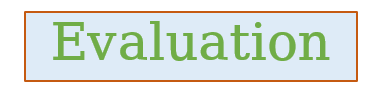 Ans the question?
1.What foods are made of grain ?
2.Why are fruit and vegetables important?
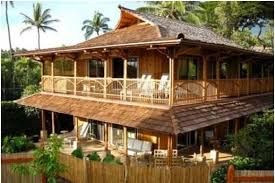 Home work
1. What are in the next level of the pyramid?
2.Write are the  five fruits name?
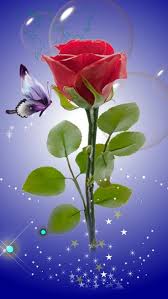 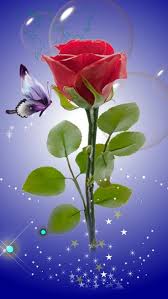 GOODBYE EVERYBODY. SEE YOU TOMORROW.